Fundraising
Dialogue Guide
Board Training Series for Parent Centers
STRENGTHENING PARENT CENTER CAPACITY
[Speaker Notes: Slide #1: Welcome and Introduction

Procedural Directions:
What you will need for this module: 
Laptop computer (equipped with PowerPoint software)
Speakers that are able to project the video sound adequately
Projector 
Memory stick with the PowerPoint presentation & video (in case you can’t get on the internet)
White board or flip chart/easel, markers, paper, pens
Printed version of the Fundraising Dialogue Guide speaker notes for your own use
Handout copies of select handouts for participants (Fundraising Dialogue Guide 2/page; FAQ; Resource List, Evaluation forms)
Organization’s current Fundraising Information 
Plan 40-45 minutes on your Board agenda (video 20 min, Dialogue Guide 10-15 min), FAQ & Resource List (5 min), Evaluation (5 min)

Presenter Notes:
Hello and welcome to this professional development module on Fundraising.
The purpose of this module is to understand that Fundraising is a basic responsibility of nonprofit Boards and understand some ways to boost Board participation. 
We will first watch a 20 minute video that addresses typical issues related to Board fundraising and shares a 3-stage approach including cultivation, solicitation, and stewardship. 	
Show the video: https://youtu.be/8ywVl24Lcms 
Show Slide #1. Now let’s take time to discuss how the information from the video can be applied to our own organization.]
6 Strategic Questions for Board Members
How much will we need? Short term? Long term?
In addition to relying on OSEP grants, where might we find support?
Are there funds we should not go after or accept if offered?
What proportion of our funding should come from sources other than government grants and reimbursements?
What can be done to establish and grow financial reserves?
What will be the role and expectations of Board members in fundraising?
STRENGTHENING PARENT CENTER CAPACITY
[Speaker Notes: Slide #2: 6 Strategic Questions for Board Members

Procedural Notes:
Make sure participants have a hard copy of the Fundraising Dialogue Guide.
Have the organization’s current Fundraising Information available (as. list of past and upcoming events, financial information from past events, etc.)
Show slide #2. 
Share information from Presenter Notes.

Presenter Notes: 
Now that we have watched this video, we know that a key responsibility for the Board is ensure adequate resources.
Let’s talk now about Board fundraising related to our own organization.
Here are 6 questions for our Board to consider:
How much will we need? Short term? Long term? 
In addition to relying on OSEP grants, where might we find support?
Are there funds we should not go after or accept if offered?
What proportion of our funding should come from sources other than government grants and reimbursements?
What can be done to establish and grow financial reserves?
What will be the role and expectations of Board members in fundraising?]
Unrestricted Dollars
Federal grant dollars are RESTRICTED!
Fundraising and lobbying activities cannot be funded with OSEP dollars 
Unrestricted dollars are key to independence
STRENGTHENING PARENT CENTER CAPACITY
[Speaker Notes: Slide #3: Unrestricted Dollars

Procedural Notes:
Show slide #3. 
Share information from Presenter Notes.

Presenter Notes: 
It is important for the Board to be aware that Federal grants and contracts are highly restricted. 
This means that Fundraising activities may not be funded with U.S. Department of Education/Office of Special Education Program dollars. 
Staff also may not use federal grant time to assist with fundraising.
In some cases, state grants may also not allow fundraising. It is important to read your grants and contracts from all funding sources to see if any dollars or staff time would be allowed to be used for fundraising. In most cases, the answer is no.
Lobbying also may NOT be funded with federal dollars.
It is important to have a good solid base of unrestricted dollars, not tied to any grants or contracts, 
A few questions to discuss:
What does your strategic plan say about your community and organizational priorities? 
Why do you need to raise funds?]
There are Fundraising Jobs for Everyone on the Board
Wealthy or not Connected or not Extrovert or not
And whether they are afraid of fundraising or not
STRENGTHENING PARENT CENTER CAPACITY
[Speaker Notes: Slide #4: There are Fundraising Jobs for Everyone on the Board

Procedural Notes:
Show slide #4. 
Share information from Presenter Notes.

Presenter Notes: 
Everyone on the Board can participate in fundraising in some way.
Whether they are wealthy or not, whether they are connected or not, whether they are an extrovert or not, and whether they are afraid of fundraising or not.]
9 Ways to Boost Fundraising Participation
Make a meaningful gift
Help thank donors
Understand and support fundraising strategies
Personally communicate your organization's great work
Open doors to donors and connections
Help cultivate potential donors
Make an ask
Make sure that there are resources for fundraising
Bring people to events
STRENGTHENING PARENT CENTER CAPACITY
[Speaker Notes: Slide #5: 9 Ways to Boots Fundraising Participation

Procedural Notes:
Show slide #5. 
Share information from Presenter Notes.

Presenter Notes:
Here are nine ways to boost Board participation in fundraising, 
For each of the 9 Roles above, discuss:
What are the expectations of ALL Board members? 
What are the roles that EVERYONE can do? 
Not everyone has a vast social network, a healthy checkbook, or is comfortable making a direct “ask”. That’s ok. 
Consider asking individual Board members to commit to core fundraising roles expected of all members, and to additional responsibilities they are able to assume.
What are some of your Parent Center events that Board members can attend with potential donors? 
Does your Board want to ask Board members to fill out an individual fundraising commitment?]
The Elevator Pitch
“Tell me about your organization.”
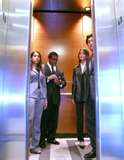 STRENGTHENING PARENT CENTER CAPACITY
[Speaker Notes: Slide #6: The Elevator Pitch

Procedural Notes:
Show slide #6. 
Share information from Presenter Notes.

Presenter Notes:
An Elevator Pitch – is the few minutes in an elevator with someone that you could inspire them about your organization.
Parent center folks do so many things. We have a tendency to want to tell EVERYTHING…but short, direct, and personal works better. 
The are 4 key parts of an Elevator Pitch (see below).
If time permits, do the activity. If no time, give them the 4 things and have participants develop their Elevator Speech as their assignment.

Activity:
We are going to take a few minutes to develop and practice your Elevator Pitch for this organization. 
Can do in pairs or small groups. 
You have ___ minutes to complete the following:
“ We work to…..” (this is NOT your long mission statement, which will put folks to sleep!). Want a simple statement that gets to the heart of your work.
“Did you know?..” You have changed this from a monologue to a discussion. You’ve just bought yourself time to tell me more.
Give one brief example. “Last night we worked with 25 parents at the local school..”
Share your passion. Say something about why you love what you do, that the work is hard and rewarding, that while there is never enough time or resources, it’s a privilege to do the work…..
Depending on the time, ask a few (or all) of the participants to give their new Elevator Pitch.]
Development Team:
David Blanchard, Region 3 PTAC, at P2P of GA 
Glenda Hicks, Glenda Y. Hicks, CPA
Rachel Howard, Rachel Howard Consulting 
Jan Serak, Region 4 PTAC, at WI FACETS
Other Contributors:
Debra Jennings, CPIR, at SPAN
Diana Autin & Carolyn Hayer, NE-PACT/Region 1 PTAC, at SPAN
Connie Hawkins, Rene Averitt-Sanzone, Laura Weber, Region 2 PTAC, at ECAC 
Debi Tucker, Stephanie Moss, Region 3 PTAC, at P2P of GA
Courtney Salzer, Region 4 PTAC, at WI FACETS 
Barb Buswell, Emily Rome, Jacey Tramutt, Region 5 PTAC, at PEAK 
Nora Thompson, Region 6 PTAC, at Matrix
The contents of this product were developed under a grant to WI FACETS from the U.S. Dept. of Education, #H328R130010. The contents do not necessarily represent  the policy of the U.S. Dept. of Education and you should not assume endorsement by  the federal government.
Project Officer: David Emenheiser. 
© RPTACs. For permission to use, please contact WI FACETS.
STRENGTHENING PARENT CENTER CAPACITY
[Speaker Notes: Slide #7: Wrap Up & Module Credits

Procedural Directions:
Handout the Fundraising FAQ, Resource List, and Evaluation for this part.
If time permits, you can review the FAQ. You can also select 1-2 resources from the Resource List that speak to you and provide copies of them for additional discussion.  
Show slide #7.
Read Presenter Notes

Presenter Notes:
You have in the materials for this module an FAQ sheet and a Resource list. These are intended as a “take home” for you of key points and important supplementary materials to review at your leisure. 
This Fundraising FAQ addresses challenges for Board members with limited financial capacity, Board and staff roles, what can and cannot be done with staff time funded by IDEA, and perspectives on special events. 
The materials for these modules were developed by a Development Team and by the 6 Regional Parent TA Centers and the National Center for Parent Information and Referral. There are 6 Tool Kits with 18 videos available for Boards.
Please complete the evaluation form. The developers are very interested in your evaluation of the Fundraising resources.
Alternatively, you can use this Survey Monkey link for evaluation by the participants of all or part of Tool Kit #2 : https://www.surveymonkey.com/r/ToolKit2BdFinGov]